IMPLEMENTASI PANCASILA DALAM KEWARGANEGARAAN
Dr. Dewi Kurniasih, S.IP.,M.Si.
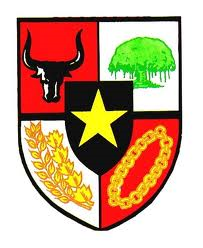 Pengertian
Kewarganegaraan
Peran Kewarganegaraan dalam mengimplementasikan Pancasila
Warga Negara
Tujuan
“… Pancasila sebagai tujuan akhir terwujudnya konsepsi kewarganegaraan Indonesia yang ideal …”
Pancasila sebagai Ontologi
Kewarganegaraan
K e s i m p u l a n
Pancasila menempatkan diri sebagai landasan, isi, dan tujuan atau cita-cita dari penyelenggaraan Kewarganegaraan di Indonesia
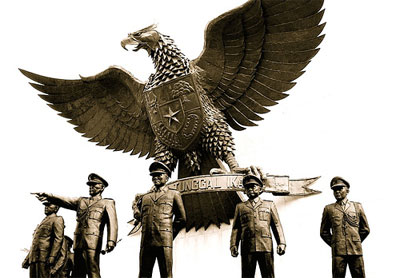 Kewarganegaraan sebagai bentuk pengimplementasian Pancasila melalui jalur pendidikan
Permasalahan
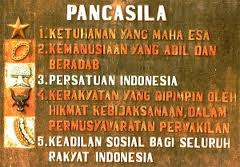 Sekian & Terima Kasih